入門 統計学　第５章
χ２分布とF分布

　『入門 統計学 第2版　ー検定から多変量解析・実験計画法・ベイズ統計学までー』（オーム社）

※注：本書を購入された方へのサービスですので，教科書指定（参考図書は不可）していない授業での使用はお控えください。
本章で学ぶ2つの確率分布χ２分布 と F分布
カイジジョウ
χ２分布：データの平方和である統計量（χ２）が従う連続型の確率分布
　→母分散の区間推定や独立性の検定に使用
F分布：2つのχ２の比が従う連続型の確率分布
　→等分散の検定や分散分析に使用
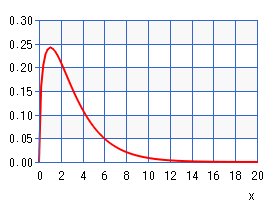 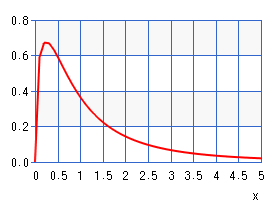 F分布
（ν1=3,ν2=5）
χ2分布
（ν=3）
5.1　χ2分布
カイジジョウ
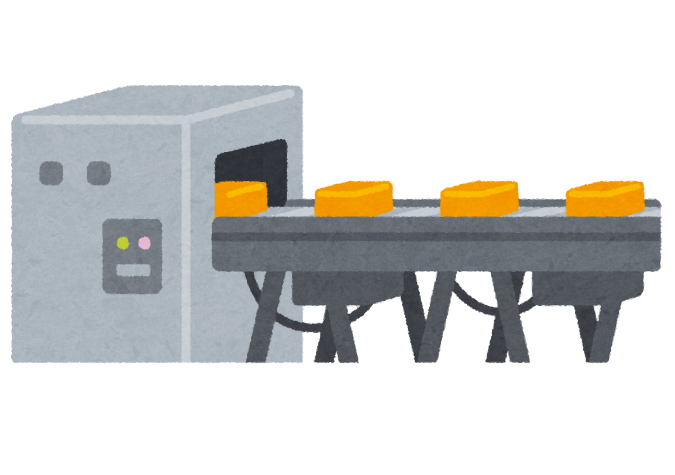 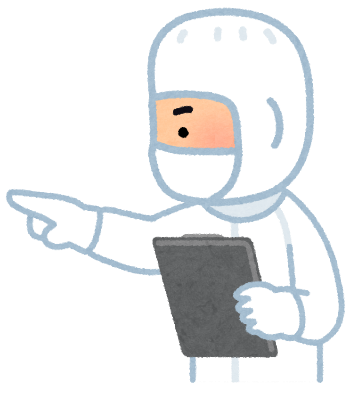 この工場で製造される容量/個のバラツキは？
母分散の区間推定をしたい
　→標本分散が従う確率分布を使えよい？
残念ながらありません
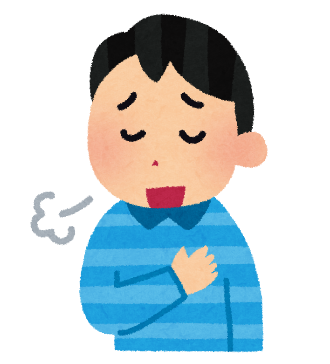 でも，標本分散と比例する統計量（χ2）が従う確率分布はある…それがχ2分布
χ２はデータの平方和
χ２分布に従うχ2は，複数のデータxiを2乗して足し合わせた統計量（各データは，正規母集団からの独立抽出）
χ2統計量
独立抽出
正規分布した母集団
特徴1：データの平方和なので負にはならない
　特徴2：データの数（自由度）が増えると値が大きくなる
　　　　　つまり，χ２分布の母数は自由度
実際のχ２は標準化変量の平方和
尺度や単位が異なる対象でも同じ分布表（後掲）を使えるように，標準化（節2.4）したデータziの平方和を考える
自由度
同じ母集団から抽出しているので母平均μと母分散σ2は全て同一
未だ標本平均を使っていないので標本サイズが自由度（ν=n）
χ２分布の確率密度関数
自由度νのみが分布形に影響する母数であることが確認できる（図を次掲）
任意のχ2値よりも右側の確率を求めるExcel関数
=CHISQ.DIST.RT(χ2値，自由度)
χ２分布の形
確率密度f	( χ2）
自由度ν=1
（負を取らないため）左右非対称で，自由度νが大きくなるに伴い正規分布に近づく
自由度ν=3
自由度ν=10
χ2
平均（期待値）＝自由度ν
分散＝自由度の2倍（2ν）
χ2分布の再確認（母分散が既知で自由度が3の場合）
平均（期待値）
自由度ν=3のχ2分布
1.6
-0.4
0.1
標本
-0.3
0.9
標本
標本
0.8
-1.2
1.9
-0.8
-0.9
-0.2
母集団
（z分布）
-1.1
5.2　母分散の区間推定
zの平方和
母集団
標本平均
母集団分布
（正規分布）
●
●
標本のχ2分布
●
●
標本を何度も抽出
分布する
●
●
●
●
●
●
●
●
●
●
標本平均
の分布
●
●
●
●
●
●
●
●
σ
●
●
●
●
●
●
●
●
●
●
●
●
●
●
●
●
●
●
●
●
●
●
●
●
●
●
●
●
●
●
●
●
●
●
●
●
●
●
●
●
●
●
●
●
●
x
χ2
●
●
●
●
●
●
●
●
●
●
●
●
●
●
●
●
●
●
μ
●
●
●
●
●
●
●
●
●
●
●
●
●
●
●
母集団の平均を区間推定（第4章）
母集団の分散を区間推定
なぜχ2分布から母分散の区間推定ができるのか？
異なる分散の母集団から抽出した標本でχ2を計算したとする…（本来は母分散は不変）
データのバラツキが大きいと，平均から離れたデータも多くなり，χ2の値は大きくなる
母標準偏差を基準とした「平均からのズレ具合」（つまり分散）
分散の大きな母集団から抽出した標本のχ2値は大きい
標本の分散小
標本の分散大
●
●
●
χ2は標本の分散と連動している
→この性質を利用して母集団の分散を推定（この後，式で展開）
●
●
●
●
●
●
●
●
●
●
●
●
●
●
●
●
●
●
●
●
●
●
●
●
●
●
●
●
●
●
●
●
●
●
●
●
●
●
●
●
●
●
●
●
●
●
●
●
x
x
●
●
●
●
●
●
●
●
●
●
●
●
●
●
●
●
●
●
●
●
●
μ
μ
xi
xi
分散の大きな母集団
分散の小さな母集団
（χ2と）不偏分散との比例関係
未知の母平均の代わりに標本平均
不偏分散の分子と同じ
母平均が未知の
標本平均を1つ使ったので自由度も1つ減る
両式の分子を整理する
標本データから計算可
χ2の式にする
母分散の推定式
母分散の式にする
χ2は母集団の不偏分散と比例
分布するので幅を持つ
定数
母分散の区間推定
信頼係数
（αは両側確率）
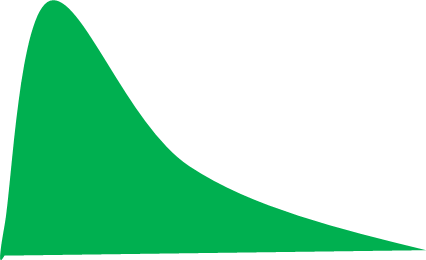 1-α/2
α/2
上側確率
1-α
χ2値は信頼限界の分母になるので，大きい方を下限値に，小さい方を上限値の計算に用いる

任意の自由度と上側確率に対応するχ2値は分布表（次掲）やExcel関数から得る
σ2の信頼区間
下限値
上限値
母分散（真値）σ2
χ2 分布表の読み方（付録Ⅲ）
上側確率p
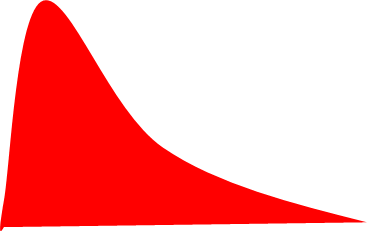 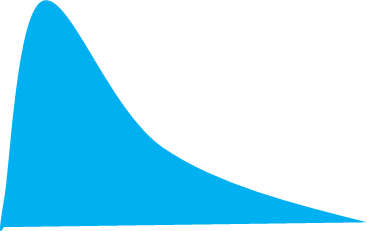 ν=4のχ2分布
0.025
0.025
0.975
χ2
自由度ν
信頼係数95％の区間を求めるためのχ2値
パソコンがあるならば，例えば下記のExcel関数で上側確率に対応するχ2値が得られる
Excel関数=CHISQ.INV.RT(上側確率，自由度)
例：=CHISQ.INV.RT(0.975,4)→0.484
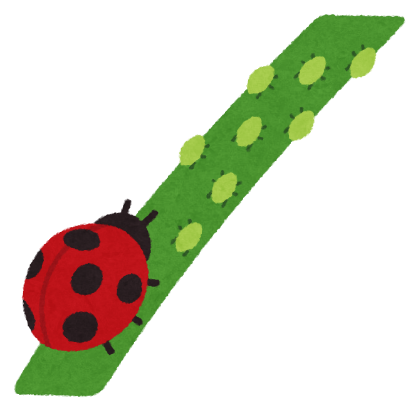 例　題
5.3　バラツキを比較できる確率分布
ロボット導入の前後では品質のバラツキに差はあるか？
先発薬とジェネリックでは，効果のバラツキに差はあるか？
中学校Aと中学校Bとでは，数学の成績のバラツキに差はあるか？
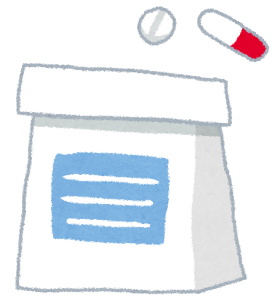 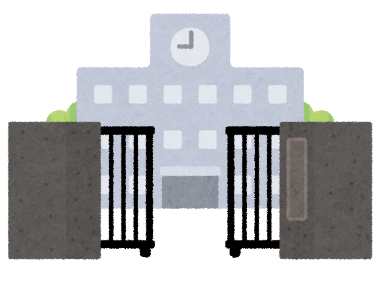 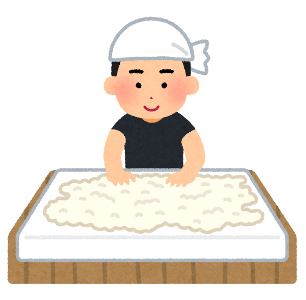 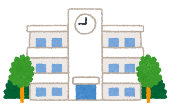 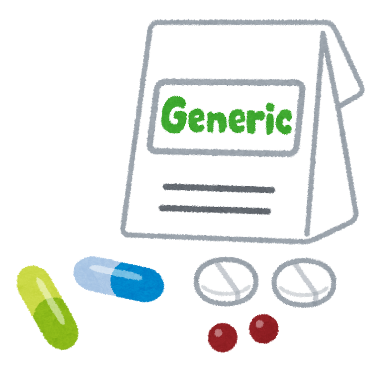 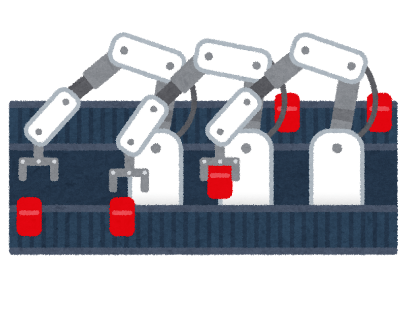 こうした2群の母分散の差の検定（第7章）のほか，処理効果の有無の検定（分散分析：第8章）に使える確率分布がF分布
F分布
母集団（正規分布）①
標本分散に連動
●
●
χ2の比が従う分布
●
χ2①
●
●
●
●
●
●
●
●
●
●
分布
●
●
●
比の形にする
（割り算）
分散は同じだろうか？
F分布
F
2
0
1
●
●
χ2②
●
●
●
等分散ならば1前後の値を取る
●
●
●
●
●
●
●
●
標本分散に連動
●
●
●
母集団（正規分布）②
F分布の確率密度関数
χ2は自由度に伴い大きくなるため，それぞれの自由度で割って自由度の影響を取り除く
第1自由度
F分布に従う統計量
第2自由度
自由度は2つ
F分布の
確率密度関数
2つの自由度が母数（形に影響する）ことが確認できる（図を次掲）
任意のF値よりも右側の確率を求めるExcel関数
=F.DIST.RT( F値，第1自由度，第2自由度)
F分布の形
確率密度f	(F )
自由度(ν1=1，ν2=4）
（負を取らないため）左右非対称で，両自由度が大きくなるに伴い右に移動するが，正規分布に近づくことはない
自由度(ν1=5，ν2=28）
自由度(ν1=28，ν2=6）
χ2
平均（期待値）=
分散=
5.4　特別なF2つの不偏分散の比になる場合
不偏分散と比例していることを示したχ2の式（8枚前のスライド）
Fの式に代入
抽出元の母集団が同じなら母分散も同じ
2つの不偏分散/母分散の比となるF
同じ母集団から抽出したときのF（等分散の検定や分散分析の仮説）
2つの不偏分散の比になる
1前後の値ならば同じぐらいの分散なので仮定は正しそう…
Fとｔの関係
分母と分子を母標準誤差で割る
←これを2乗すると…
z2は自由度1のχ2
ｔの2乗は分子の第1自由度が1の“F”
2群の分散分析（F検定）とt検定は同じになる
いろいろな確率分布の関係
大標本
低確率
ポアソン分布
二項分布
大標本
λ（標本×確率）が大
正規分布
標準化
平方和
z分布
χ2分布
大標本
母分散が未知
比
t分布
F分布
2乗
F分布表と読み方（付録Ⅳ）
上側確率5％で1つの表を使う
第1自由度（分子）
第2自由度（分母）
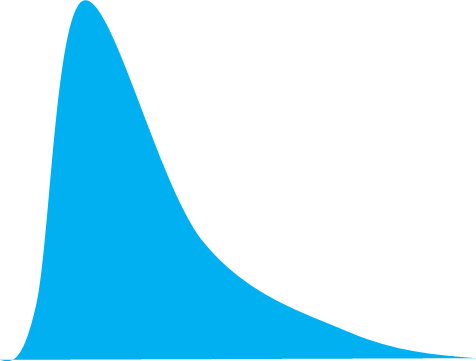 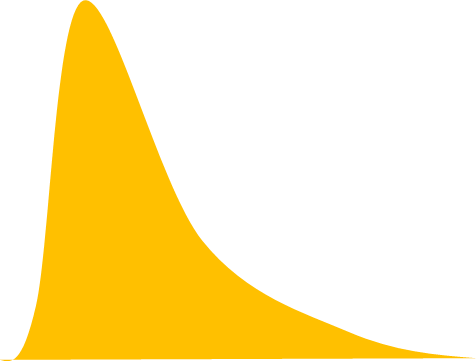 第1自由度ν1=5
第2自由度ν2=10
5％
F
0
1
3.33
F(5,10)
=F.INT.RT(0.05,5,10)
以上で第５章は終了です。